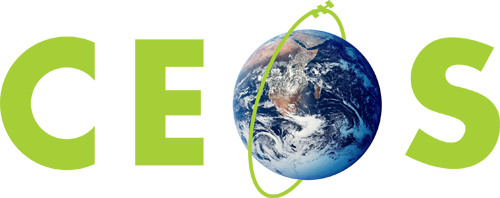 Committee on Earth Observation Satellites
Introduction of the Draft 
Kyoto Statement
JAXA (Japan aerospace Exploration Agency)
Plenary Agenda Item 5
29th CEOS Plenary
Kyoto International Conference Center
Kyoto, Japan
5 – 6 November 2015
Introduction of the 
Kyoto Statement
A draft Kyoto statement has been developed. 
    Printed copy is in the meeting package.
Identify CEOS’s contributions to significant events in 2015
UN WCDRR in Japan: March Sendai Framework
GEO 2015 Ministerial: Strategy of 2016-2025
COP-21:
UN 2030 Agenda for Sustainable Development

The format and introductory content takes benefit from the formar Montreal amd Tromsø Statement.

A draft for CEOS review was released on 16 October.

Based on feedback received under this agenda item, the statement will be further updated and presented for endorsement under agenda item 31 tomorrow.
  (Any comments, please submit to JAXA by noon. )